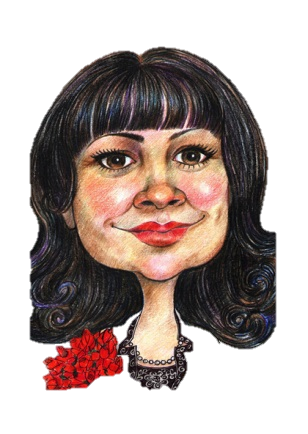 Тренировочнаяпрезентация
Настройка анимации и триггеров
Соломатова О.А.